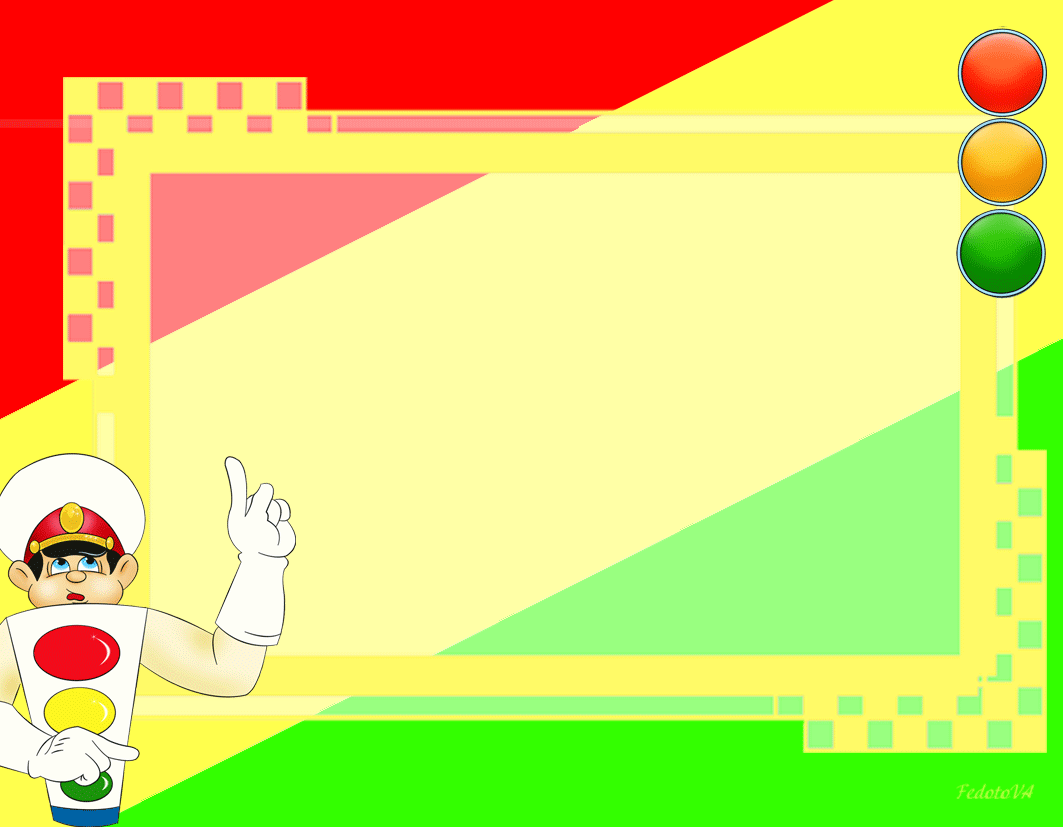 Лучший уголок БДД
МБДОУ «Уярский детский сад «Планета детства»
Подготовительная группа «КАПЕЛЬКА»
Воспитатели: Кислова Н.А.
Донских А.В.
Уяр, 2021
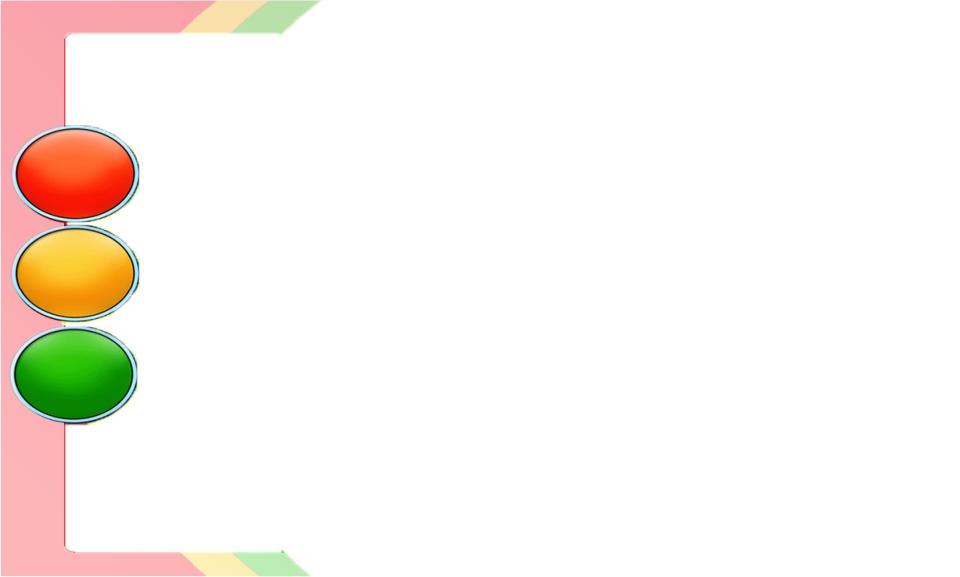 Хотим представить вам на обозрение – наш уголок по Безопасности Дорожного Движения
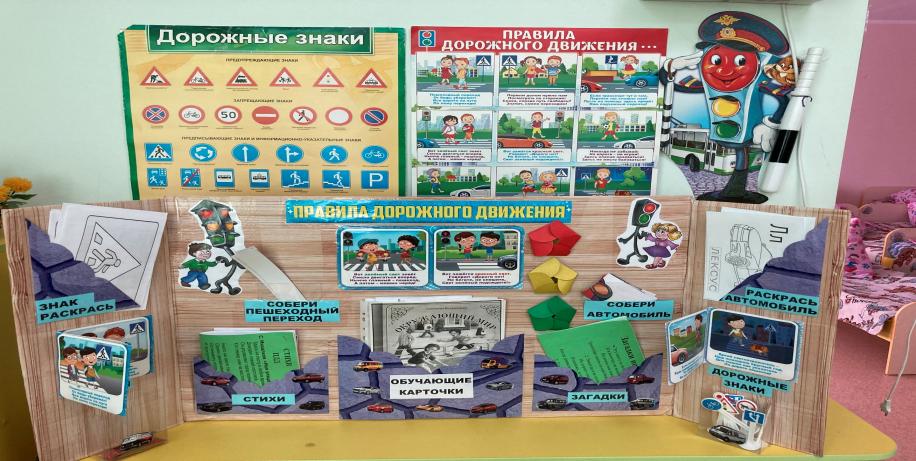 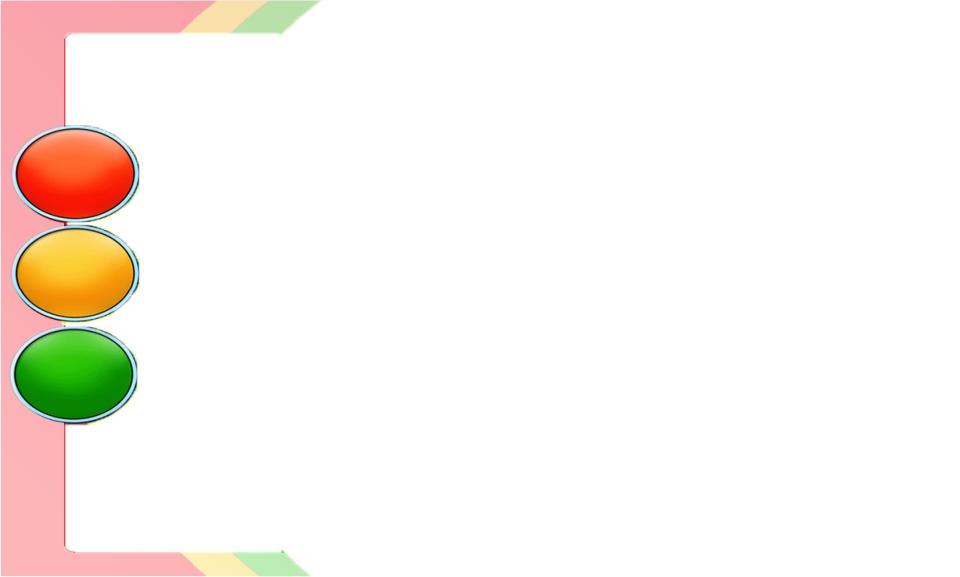 Наш уголок состоит из плакатов «Дорожные знаки» и «Правила дорожного движения», цветного светофора с полицейским жезлом и большого, двустороннего лэпбука с различными материалами и играми, посвященными БДД.
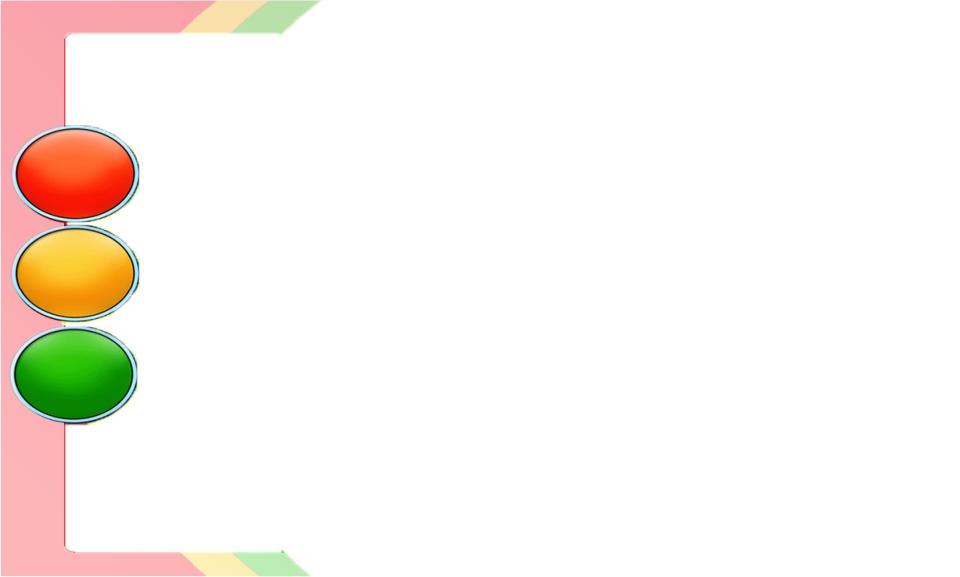 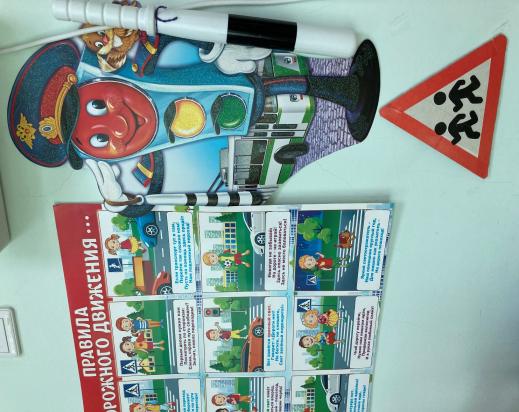 Все материалы находятся в свободном доступе и дети нашей группы очень любят ими пользоваться. Каждый находит себе занятие и больше узнает о безопасности дорожного движения.
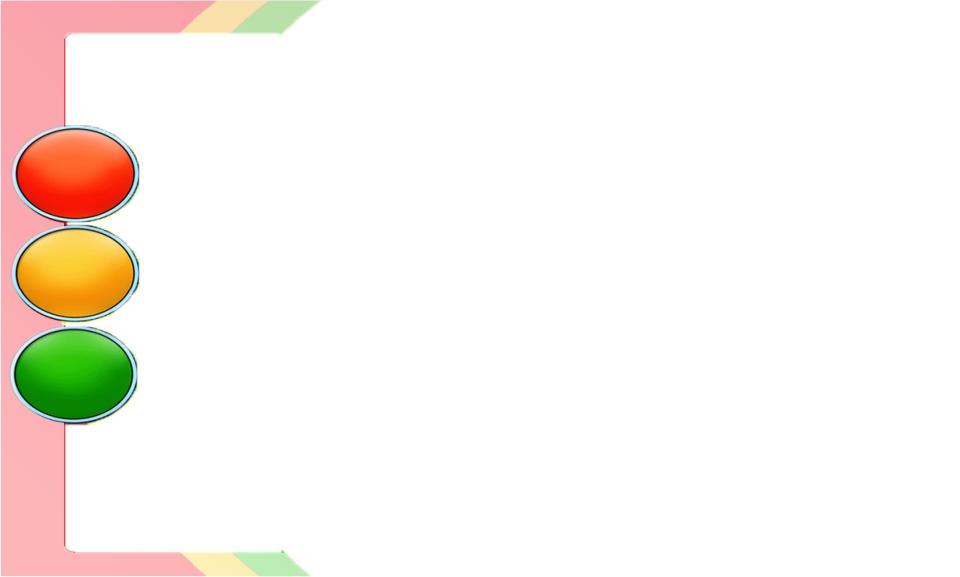 Наш лэпбук содержит:
карточки для бесед;
карточки для просмотра;
обучающие материалы;
раскраски;
макеты дорожных знаков;
пазлы;
стихотворения «Правила дорожного движения»;
загадки по БДД;
информационные картинки;
пособия «Учимся рисовать «ТРАНСПОРТ».
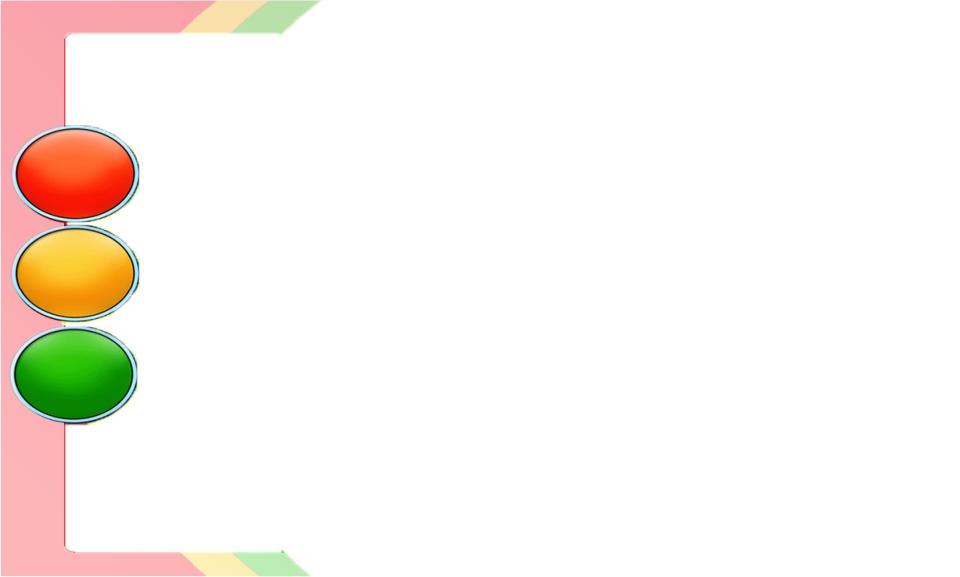 Карточки и обучающие материалы помогают воспитателям проводить беседы о безопасности дорожного движения и о соблюдении правил дорожного движения.
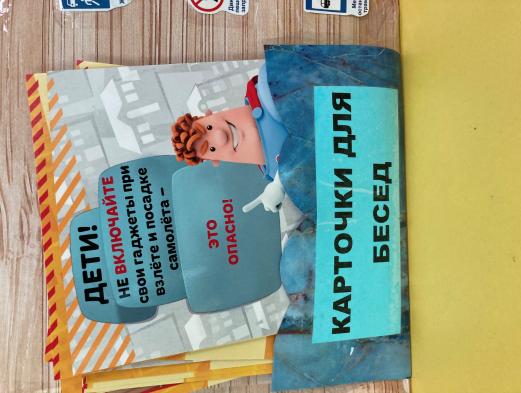 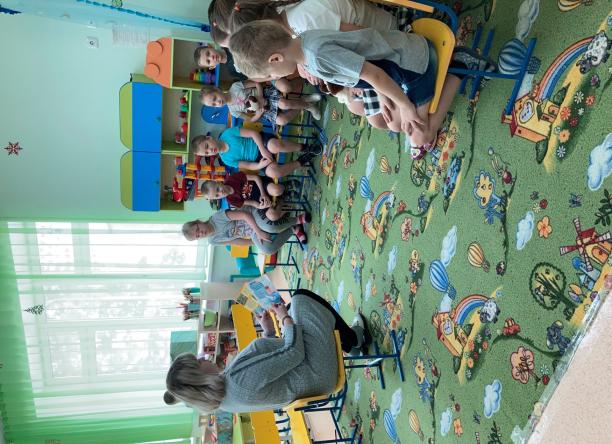 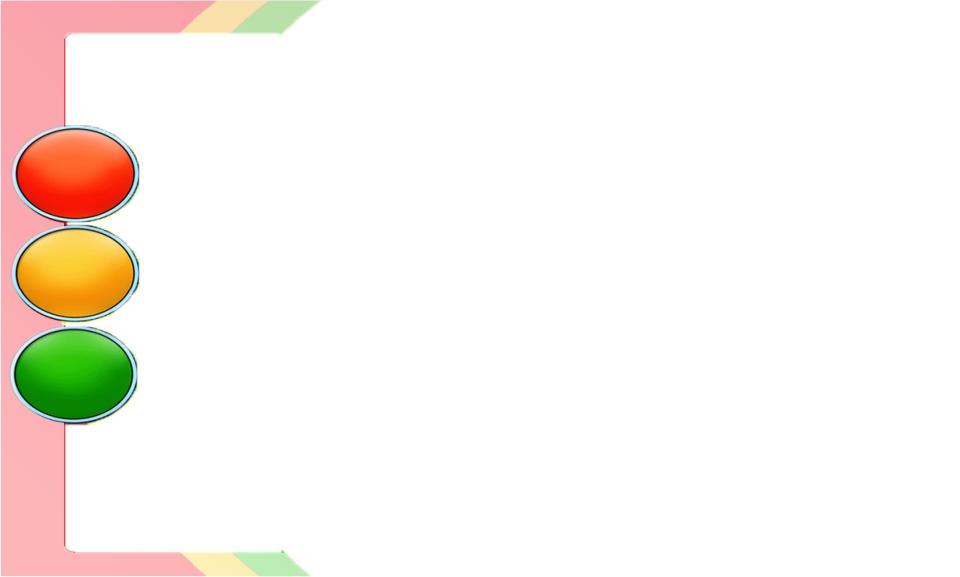 Карточки для просмотра помогают детям в логической игре «Дорожные знаки» и настольной игре «Лото «ПДД».
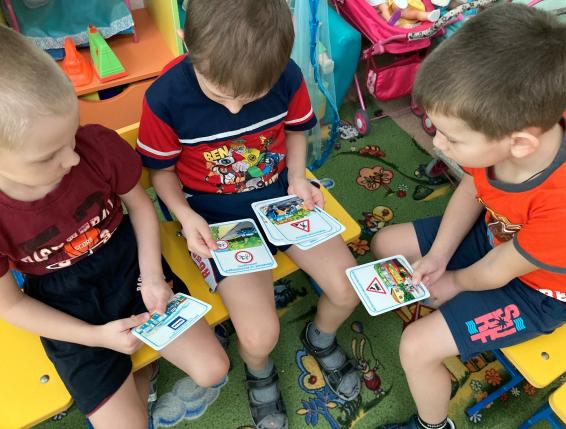 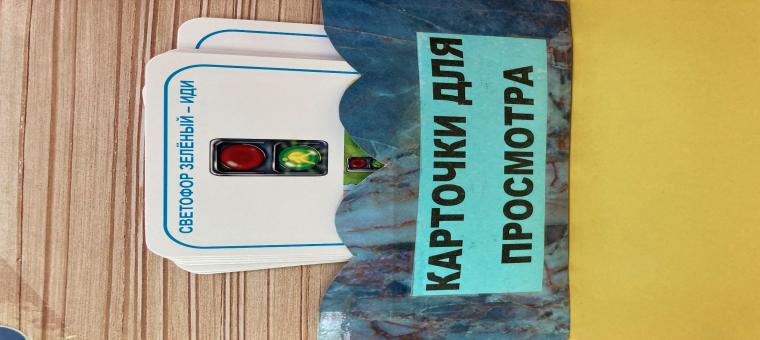 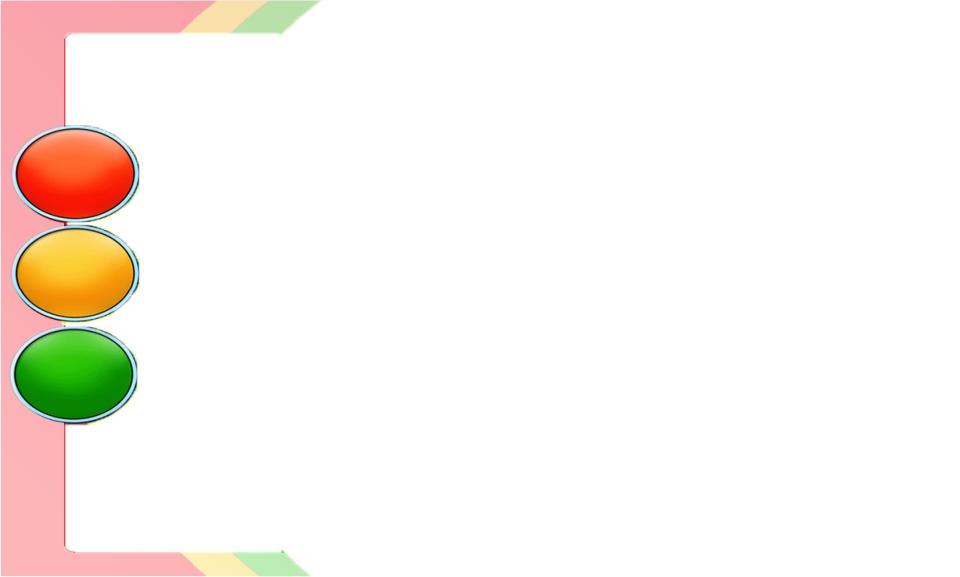 Раскраски закрепляют знания детей о цветах светофора, дорожных знаках и видах транспорта. А также формируют умение аккуратно закрашивать картинки и доделывать начатое до конца.
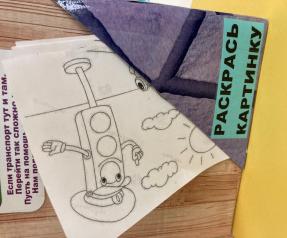 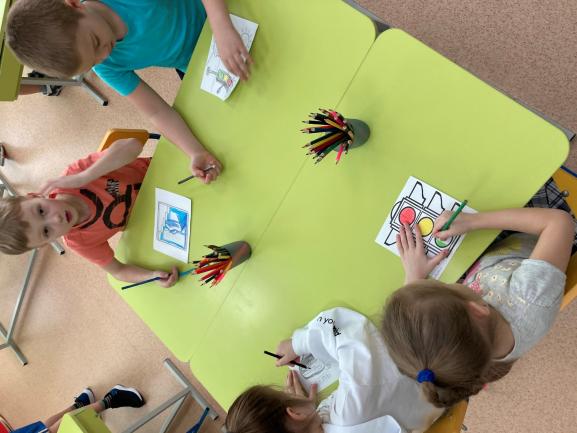 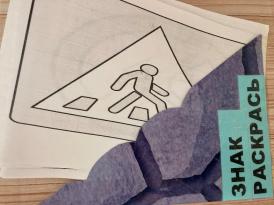 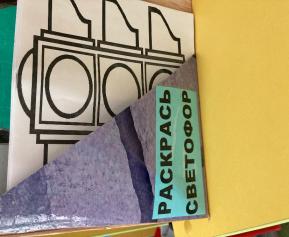 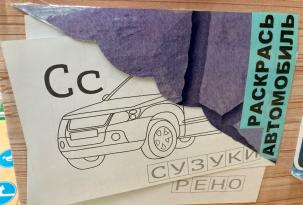 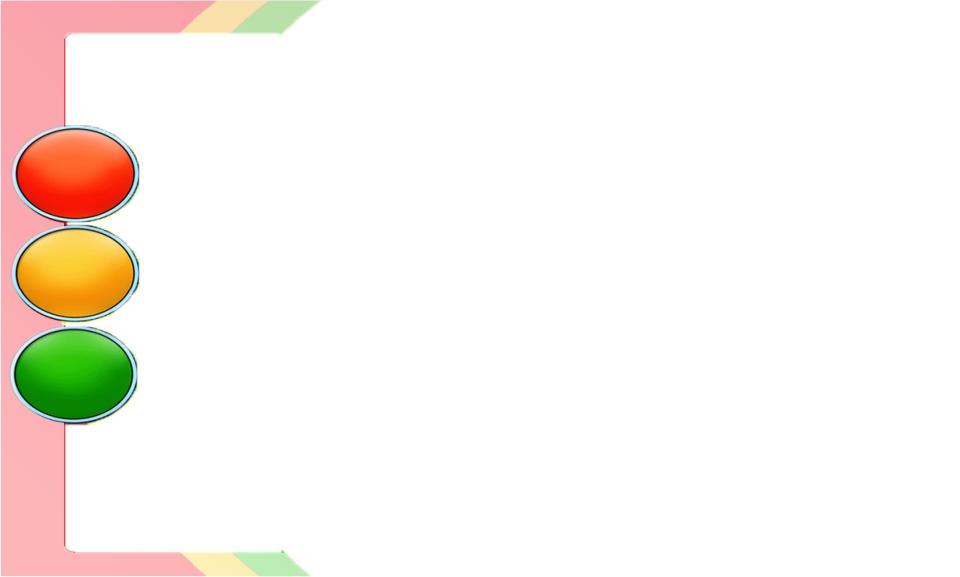 В играх, мальчики любят использовать макеты дорожных знаков, они строят проезжие части, расставляют знаки и управляют игрушечными автомобилями как взрослые. Такие игры способствуют закреплению знаний о безопасности на дорогах.
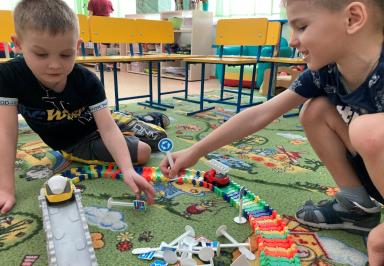 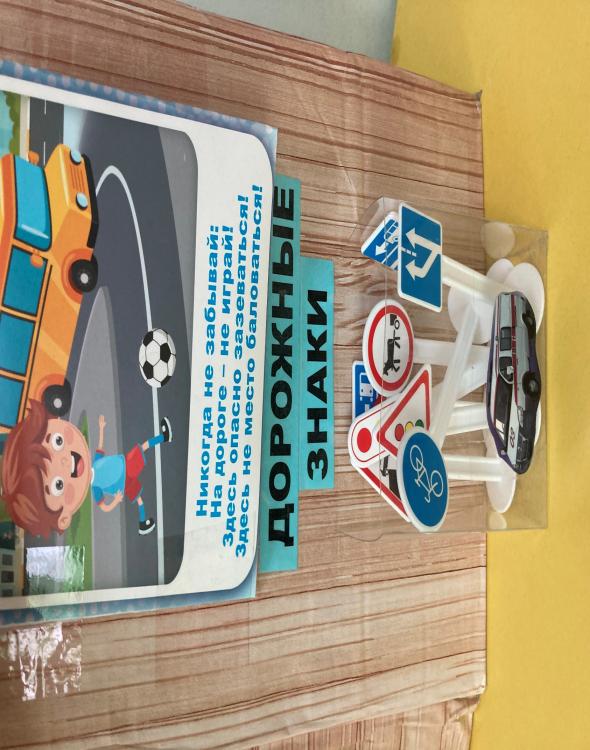 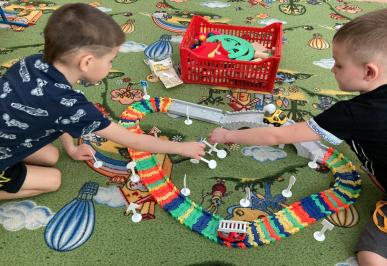 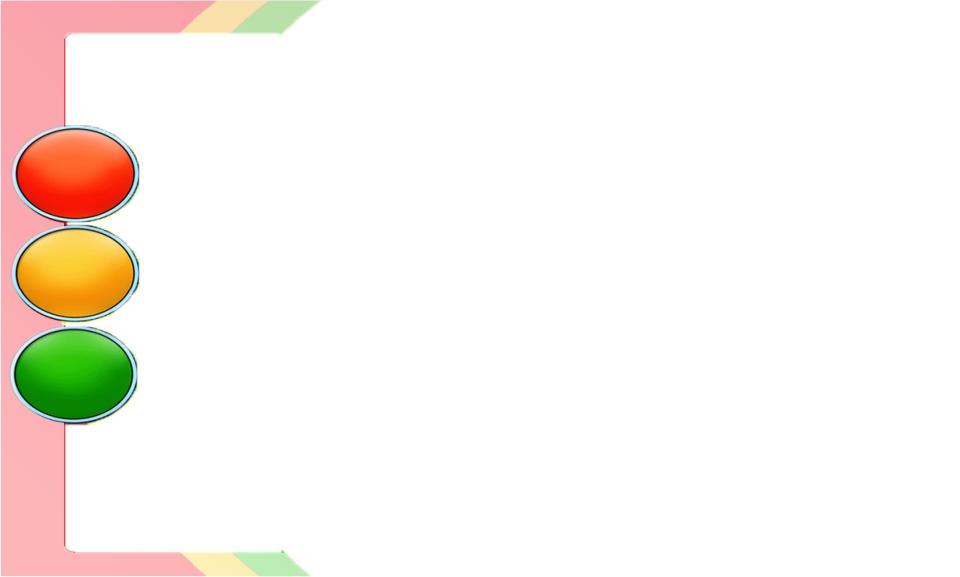 Собирая картинки из частей дети учатся понимать связь между отдельными частями и целыми, тренируют внимание и память. А пазлы по теме ПДД также закрепляют знания о безопасности на дорогах.
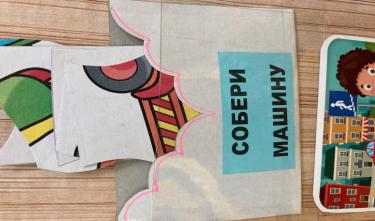 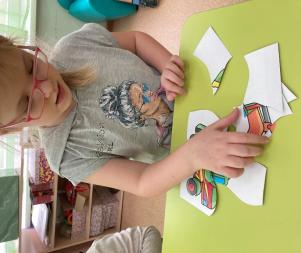 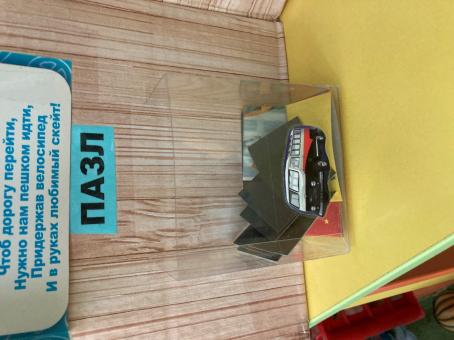 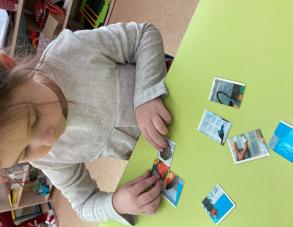 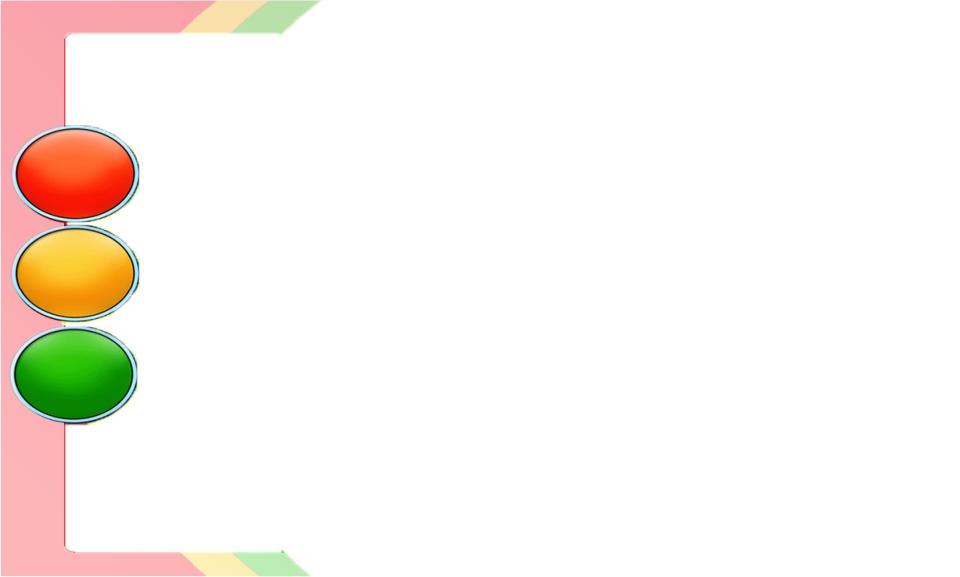 СПАСИБО ЗА ВНИМАНИЕ!